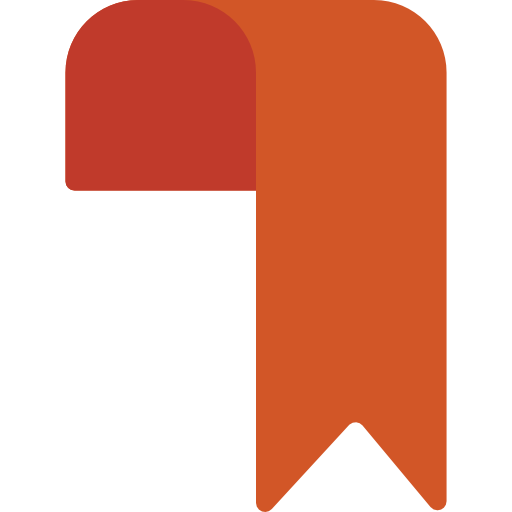 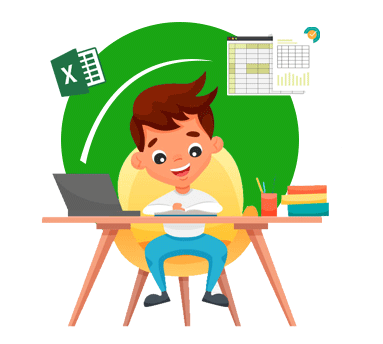 KHỞI ĐỘNG
Trong chương trình Tin học lớp 7, em đã được học về các kiểu dữ liệu trong phần mềm bảng tính. Em hãy cho biết đó là những kiểu dữ liệu nào?
Dữ liệu số, dữ liệu kiểu phần trăm, dữ liệu ngày tháng
TIẾT 10BÀI 13: BIỂU DIỄN DỮ LIỆU
GV: ĐỖ THỊ TRANG
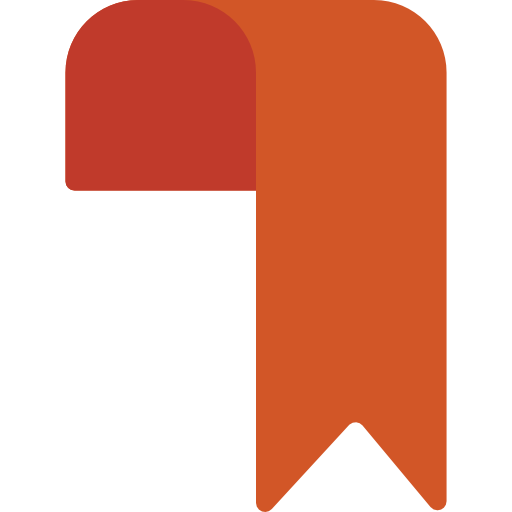 BẮT ĐẦU
1. Kiểu dữ liệu
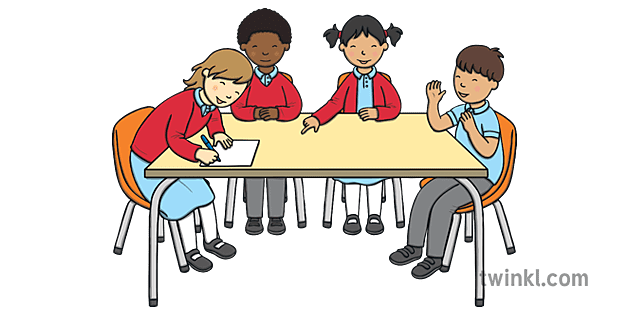 + Em hãy ghép mỗi dòng ở cột Dữ liệu với một dòng phù hợp ở cột Kiểu dữ liệu.
+ Dự đoán kết quả hiển thị ở các ô tính C1, C2, và C3 trong hình 13.2
HOẠT ĐỘNG NHÓM
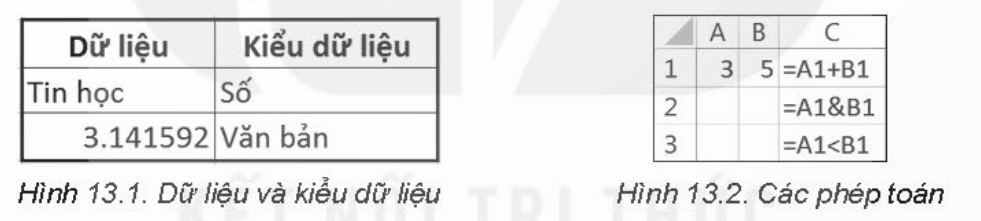 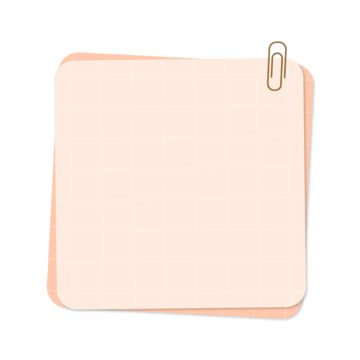 XEM 
KẾT QUẢ
- “Tin học” -> Văn bản;                      Số- C1: 8; C2: 35; C3: TRUE 
3.141592 ->
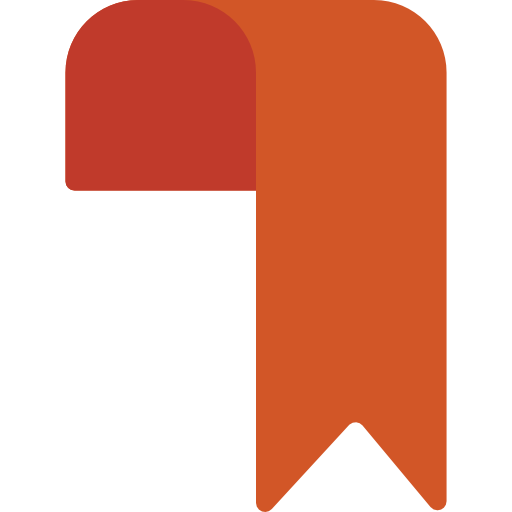 1. Kiểu dữ liệu
Một kiểu dữ liệu bao gồm một tập hợp dữ liệu và một số phép toán trên những dữ liệu đó. Ngôn ngữ lập trình Scratch có ba kiểu dữ liệu là kiểu số, kiểu logic và kiểu xâu ký tự
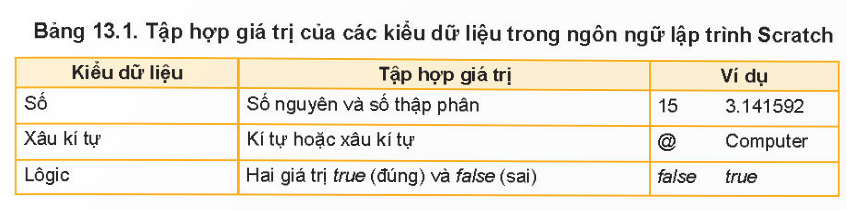 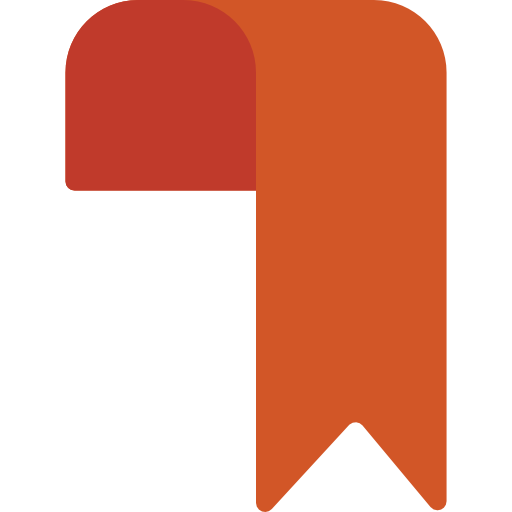 Hoạt động nhóm đôi hoàn thiện bảng 13.2 theo cách sau:
1) Kẻ bảng trống.
2) HS thứ nhất hoàn thiện ô thứ nhất và thứ hai từ trái qua. HS thứ hai hoàn thiện ô còn lại
3) Xuống dòng, lặp lại bước trên.
1. Kiểu dữ liệu
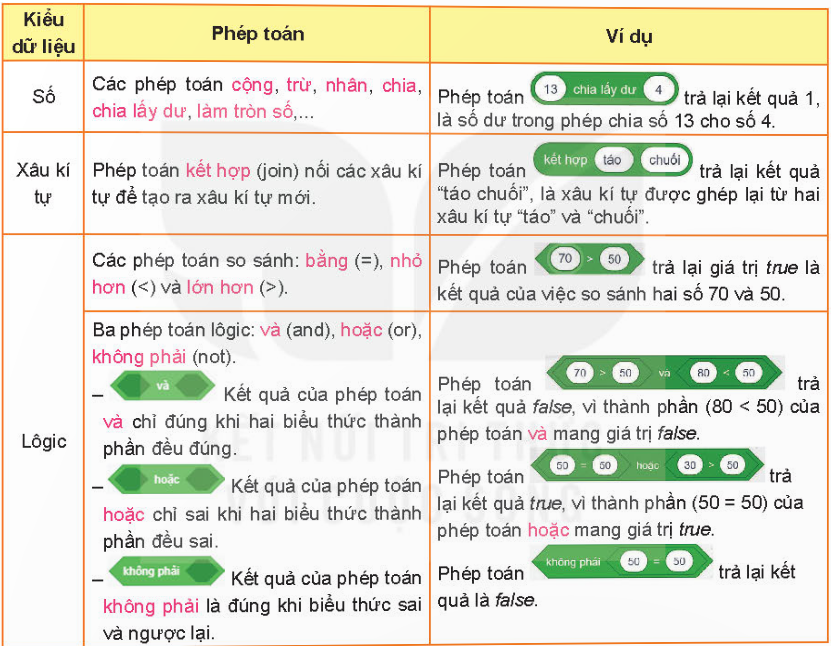 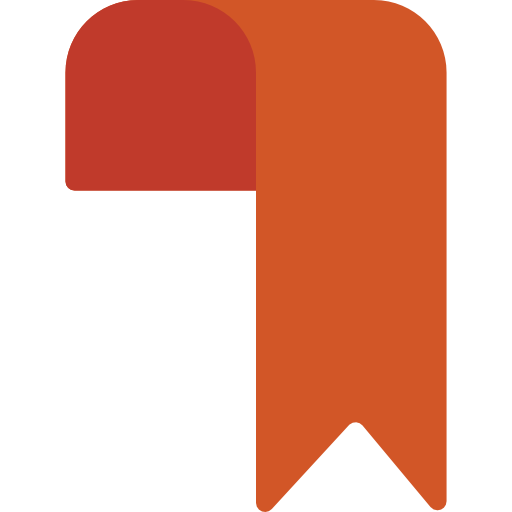 1. Kiểu dữ liệu
Câu hỏi củng cố: Em hãy ghép mỗi phép toán với một kiểu dữ liệu kết quả cho phù hợp
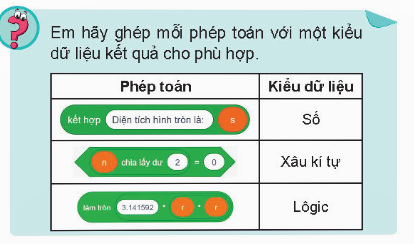 Xâu kí tự
Lôgic
Số
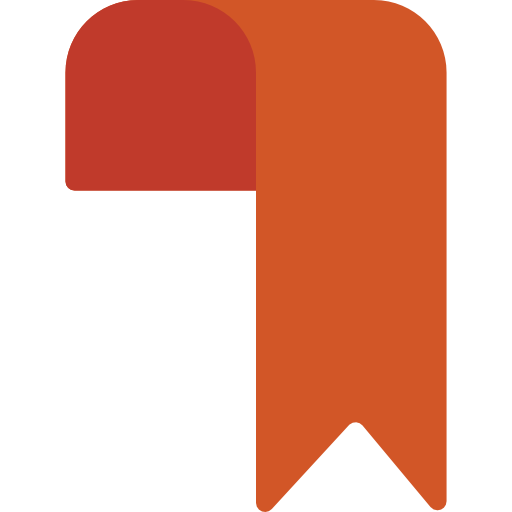 BẮT ĐẦU
2. Hằng, biến, biểu thức
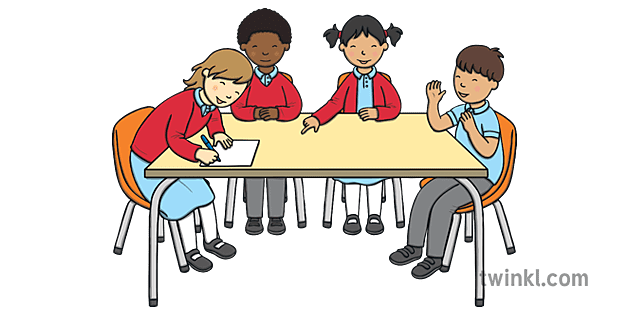 + Trong lập trình, biến được dùng để làm gì?
+ Hằng là gì?
+ Biểu thức là gì?
HOẠT ĐỘNG NHÓM
- Trong lập trình, biến được dùng để lưu trữ giá trị có thể thay đổi trong khi thực hiện chương trình.
- Hằng là giá trị không đổi trong quá trình thực hiện chương trình.
- Biểu thức là sự kết hợp của biến, hằng, dấu ngoặc, phép toán và các hàm để trả lại giá trị thuộc một kiểu dữ liệu nhất định.
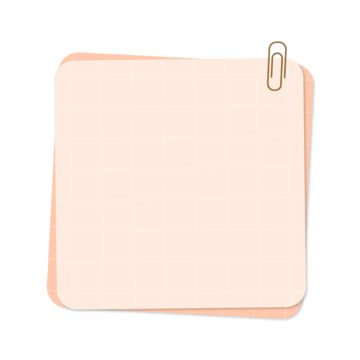 XEM 
KẾT QUẢ
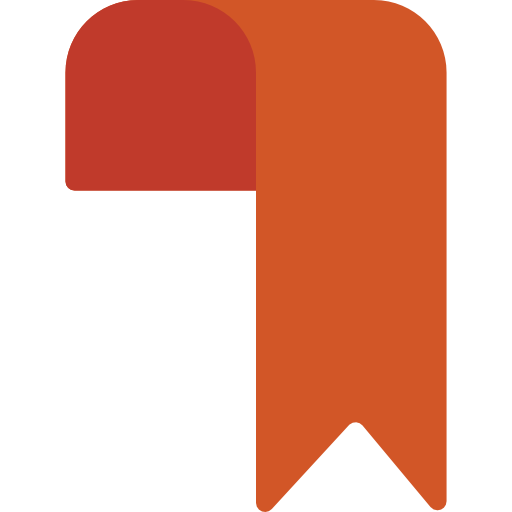 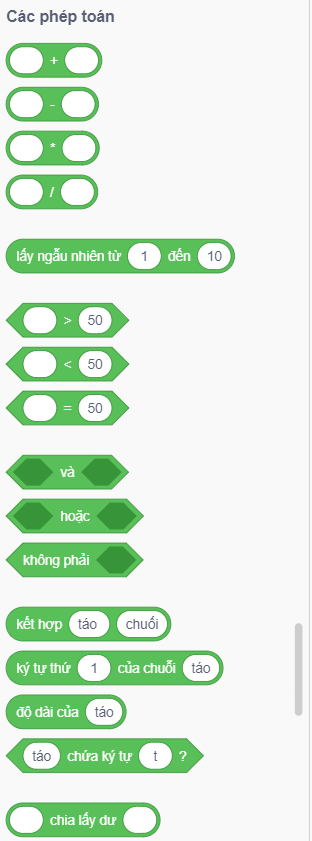 2. Hằng, biến, biểu thức
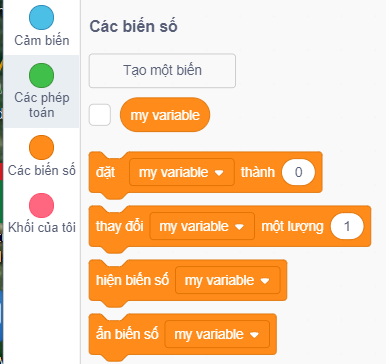 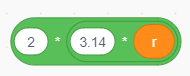 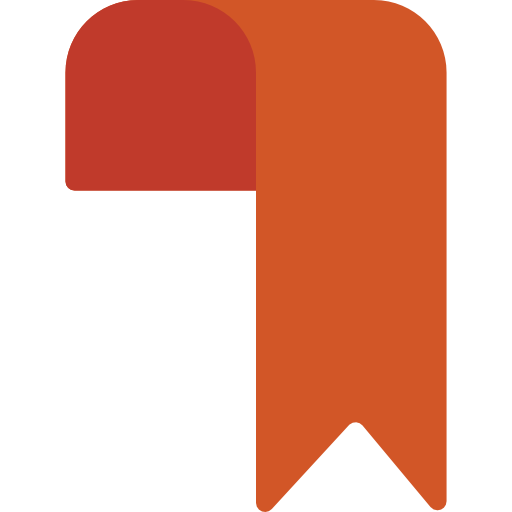 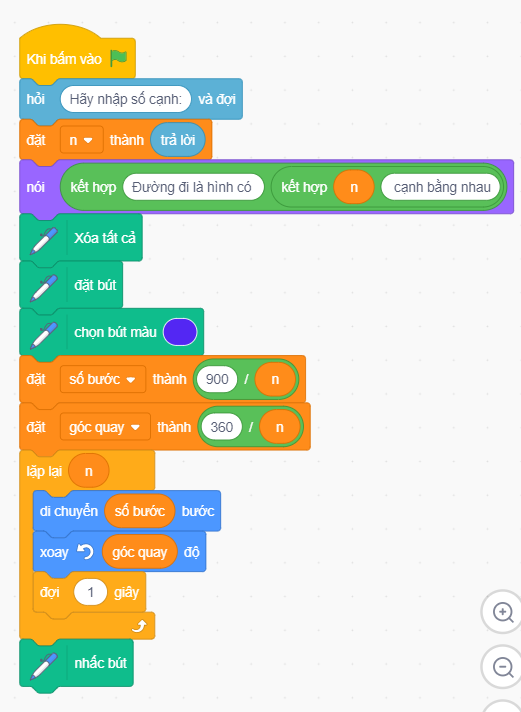 Biểu thức: Kết quả là
 xâu ký tự
2. Hằng, biến, biểu thức
Em hãy chỉ ra hằng, biến, biểu thức và kiểu dữ liệu tương ứng được sử dụng trong chương trình ở hình 13.4
Biểu thức: Kết quả là số
Hằng
Biến: Kiểu số
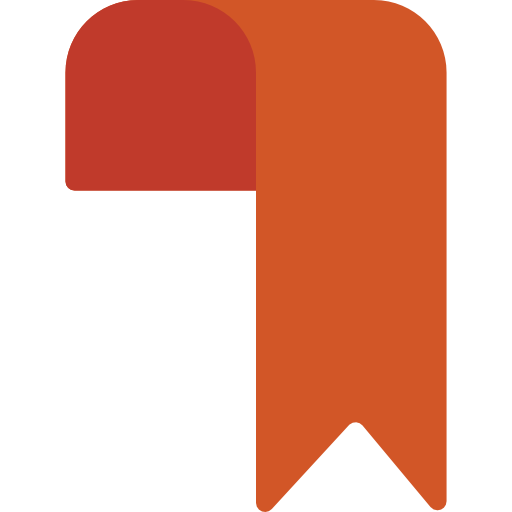 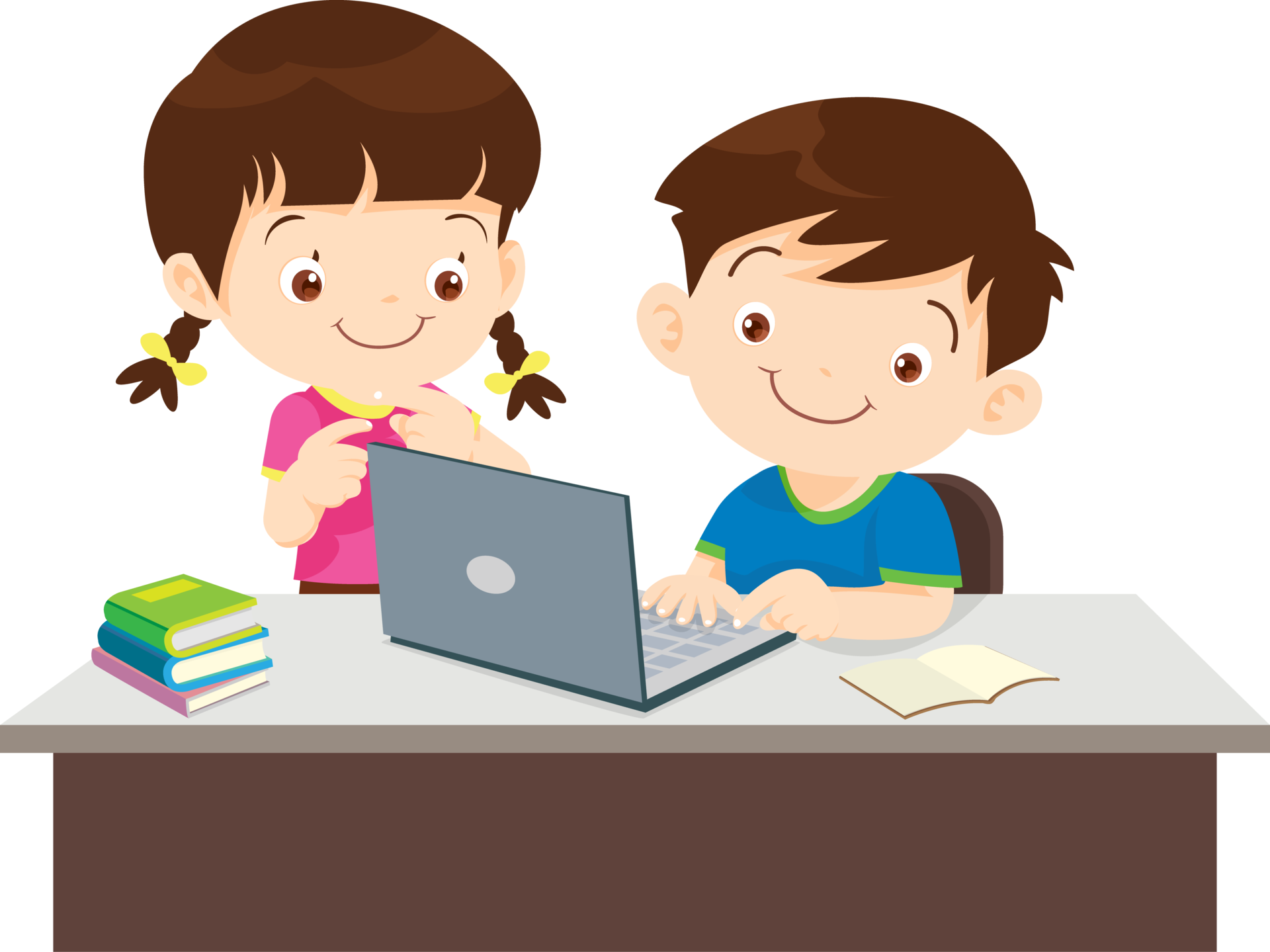 LUYỆN TẬP
Giả sử r là biến lưu giá trị của bán kính hình tròn. Em hãy cho biết giá trị trả lại của các biểu thức sau và kiểu dữ liệu của chúng trong ngôn ngữ lập trình Scratch với trường hợp r = 5
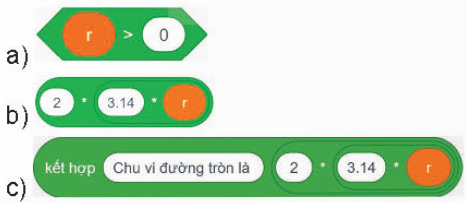 Giá trị trả lại: true; Kiểu dữ liệu: Lôgic
Giá trị trả lại: 31,4; Kiểu dữ liệu: Số
Giá trị trả lại: Chu vi đường tròn là 31,5; Kiểu dữ liệu: Xâu ký tự
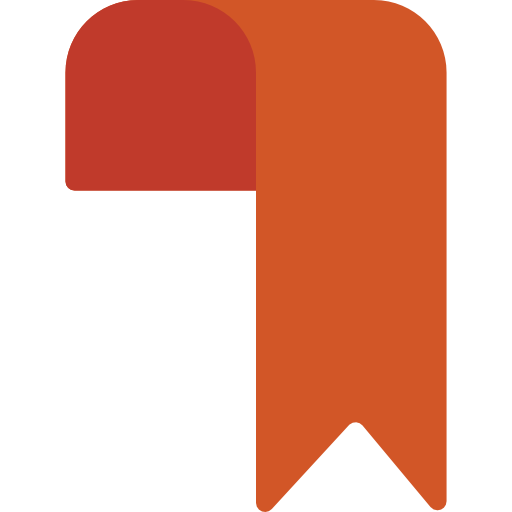 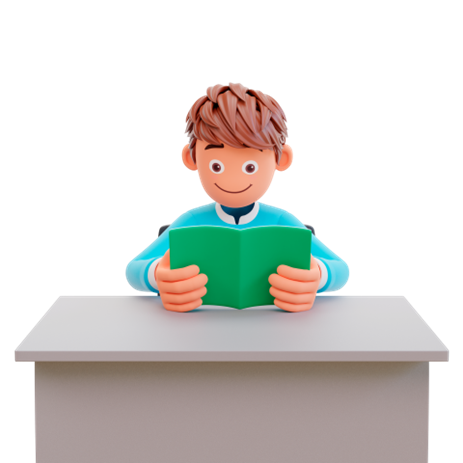 VẬN DỤNG
Trong câu hỏi củng cố ở phần 2. Các em đã được yêu cầu chỉ ra hằng, biến, biểu thức và kiểu dữ liệu tương ứng được sử dụng trong chương trình ở hình 13.4 SGK. Vậy đoạn chương trình này để làm gì? Cách lập trình nó ra sao? Về nhà các em hãy nghiên cứu kỹ phần 3. Thực hành: Sử dụng hằng, biến, biểu thức trong chương trình để chuẩn bị cho tiết sau nhé.
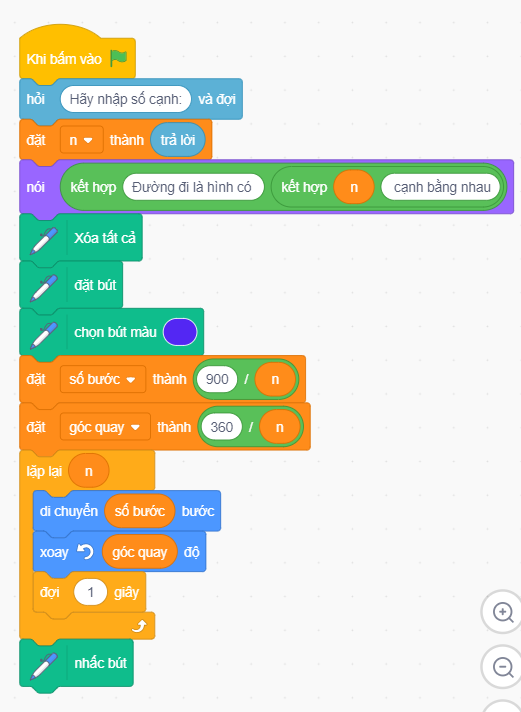